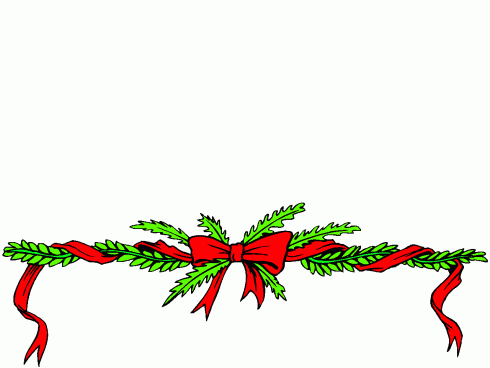 PHÒNG GD&ĐT QUẬN THANH XUÂN
TRƯỜNG THCS KHƯƠNG MAI
GIÁO ÁN THỂ DỤC 8

TIẾT 59: NHẢY CAO – THỂ THAO TỰ CHỌN ( DÂN VŨ “RỬA TAY” )
Giáo viên: Đỗ Thị Hương
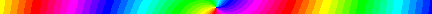 I. Nội dung
1- Nhảy cao: 
+ Ôn đà 3 bước giậm nhảy đá lăng -  qua xà và tiếp đất.
2- Thể thao tự chọn
+ Học  nhóm 1 bài dân vũ “Rửa tay”.
+ Trò chơi:  “Chạy vượt chướng ngại vật tiếp  sức”
II. Mục tiêu:
1.Kiến thức: 
Nhảy cao
+  Thực hiện kỹ thuật  động tác đà 3 bước, đà 5 bước giậm nhảy đá lăng - qua xà và tiếp đất. 
+  Biết tên, luật chơi và biết cách  chơi trò chơi “Chạy vượt rào tiếp  sức”.
Thể thao tự chọn
+ Thực hiện được nhóm 1 bài dân vũ  “Rửa tay”.
Kỹ năng:
+ Thực hiện đúng động tác đà 3 bước, 5 bước giậm nhảy đá lăng qua xà tiếp đất. 
+ Rèn sức mạnh chân, nâng cao thành tích ở nội dung nhảy cao. Thông qua các động tác bổ trợ rèn các yếu tố vận động.
+ Bước đầu hình thành kỹ năng động tác của nhóm 1 bài dân vũ “Rửa tay”. 
+  Nâng cao khả năng nghe nhạc để thực hiện phần khởi động, bài dân vũ và phần thả lỏng.
ĐỘNG TÁC MÔ PHỎNG QUA XÀ, TIẾP ĐẤT
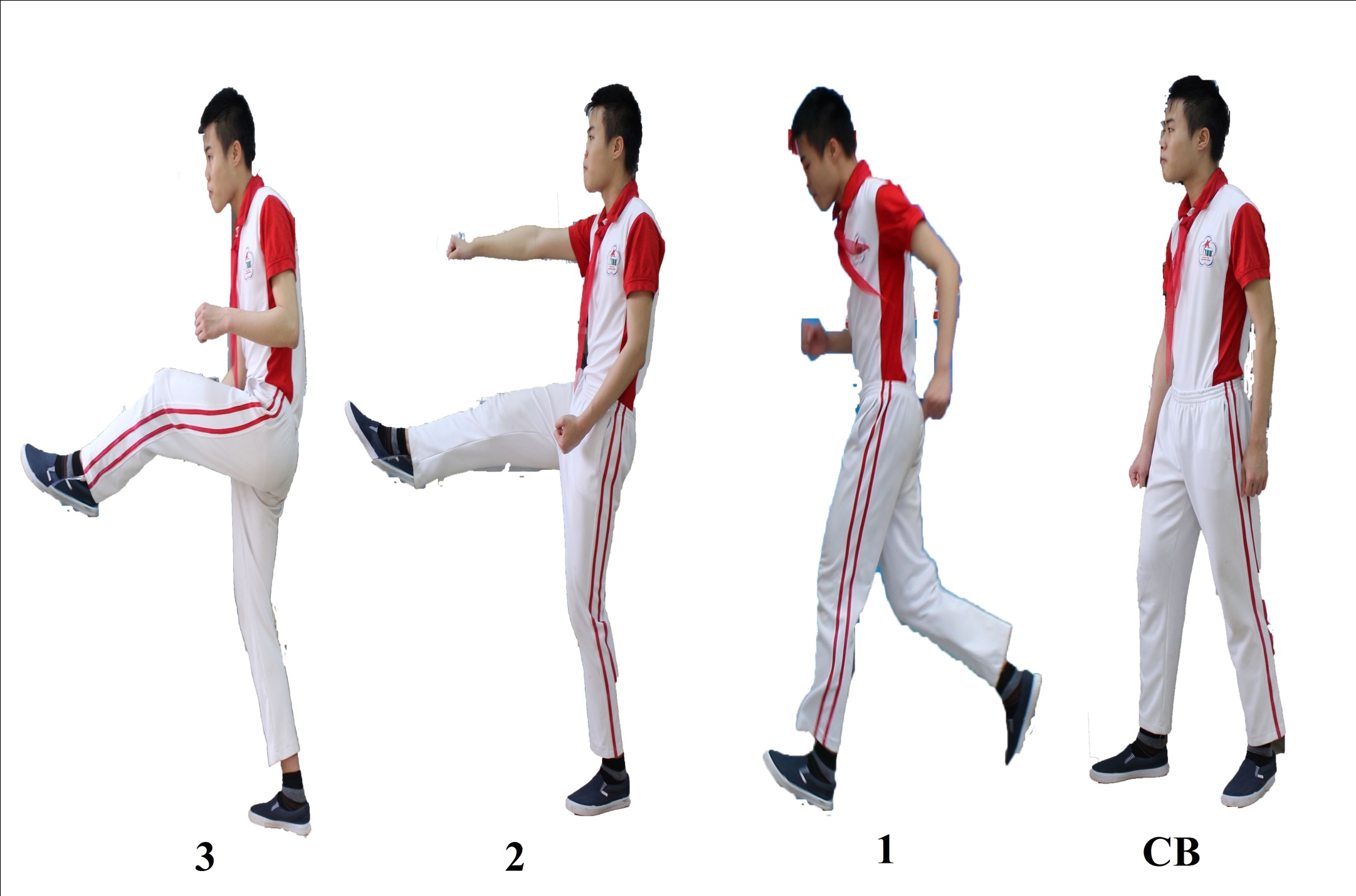 Đà 3 bước giậm nhảy, qua xà, tiếp đất
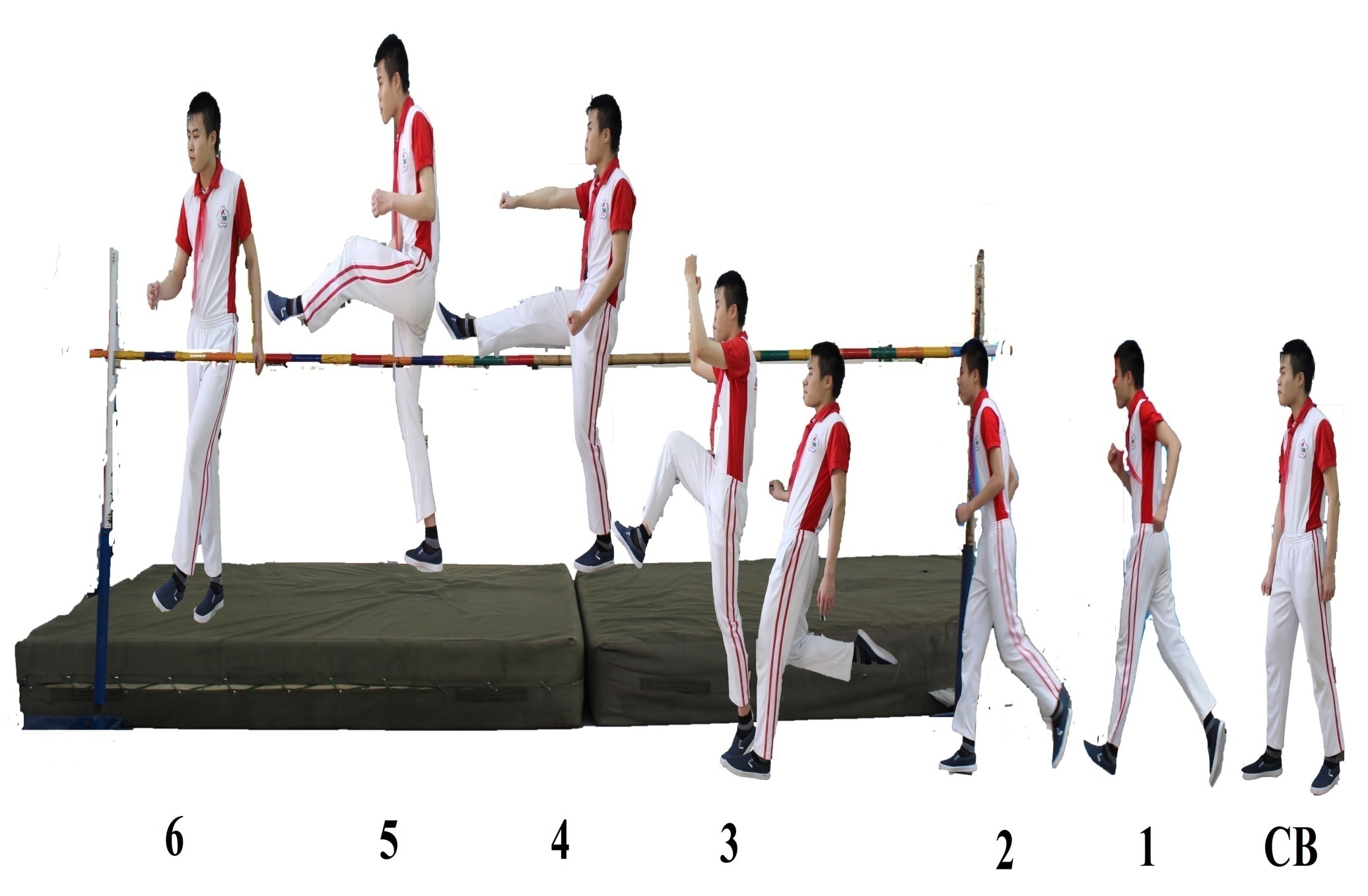 Đà 5 bước giậm nhảy, qua xà, tiếp đất
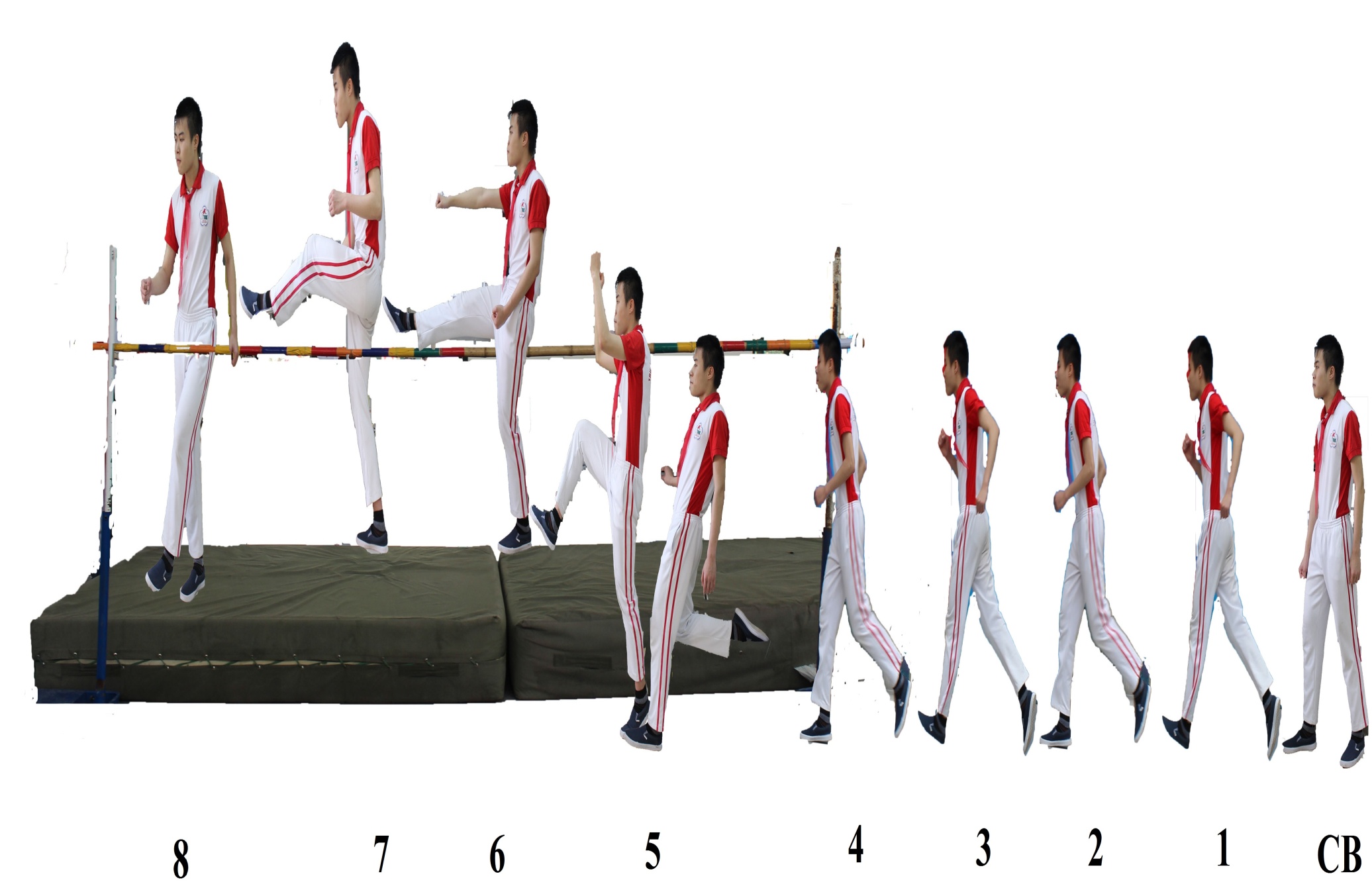 Động tác 1
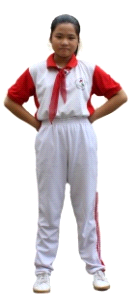 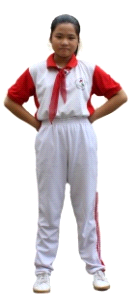 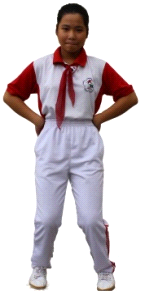 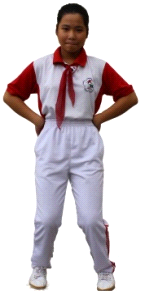 Động tác 2
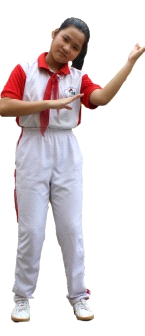 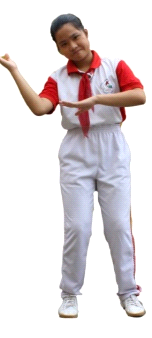 Động tác 3
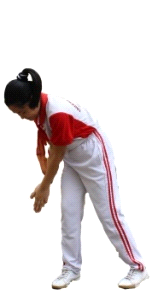 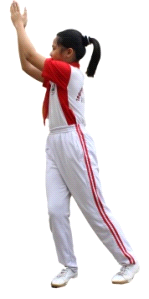 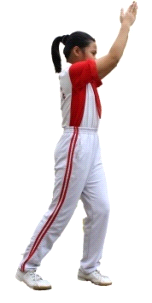 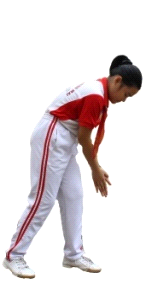 Động tác 4
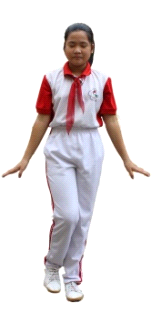 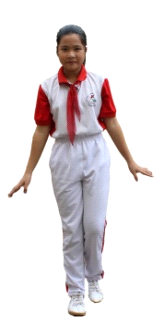 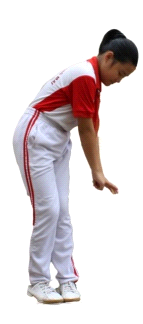 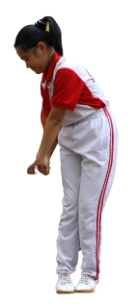 Động tác 5
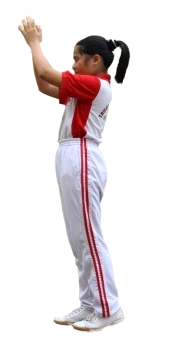 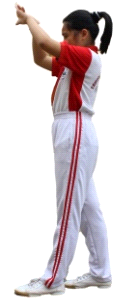 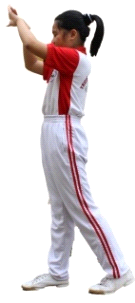 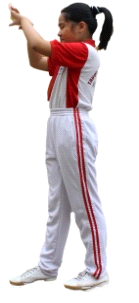